strummed
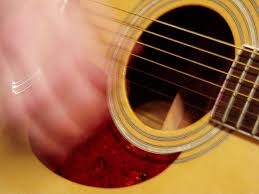 to play an instrument in a gentle or unskilled way
amplifier
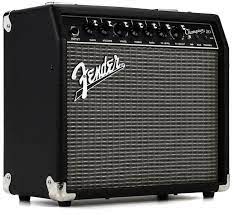 an electronic device used to increase the sound
of an instrument
dilapidated
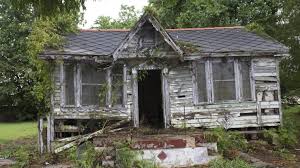 fallen into ruin; broken down
town council
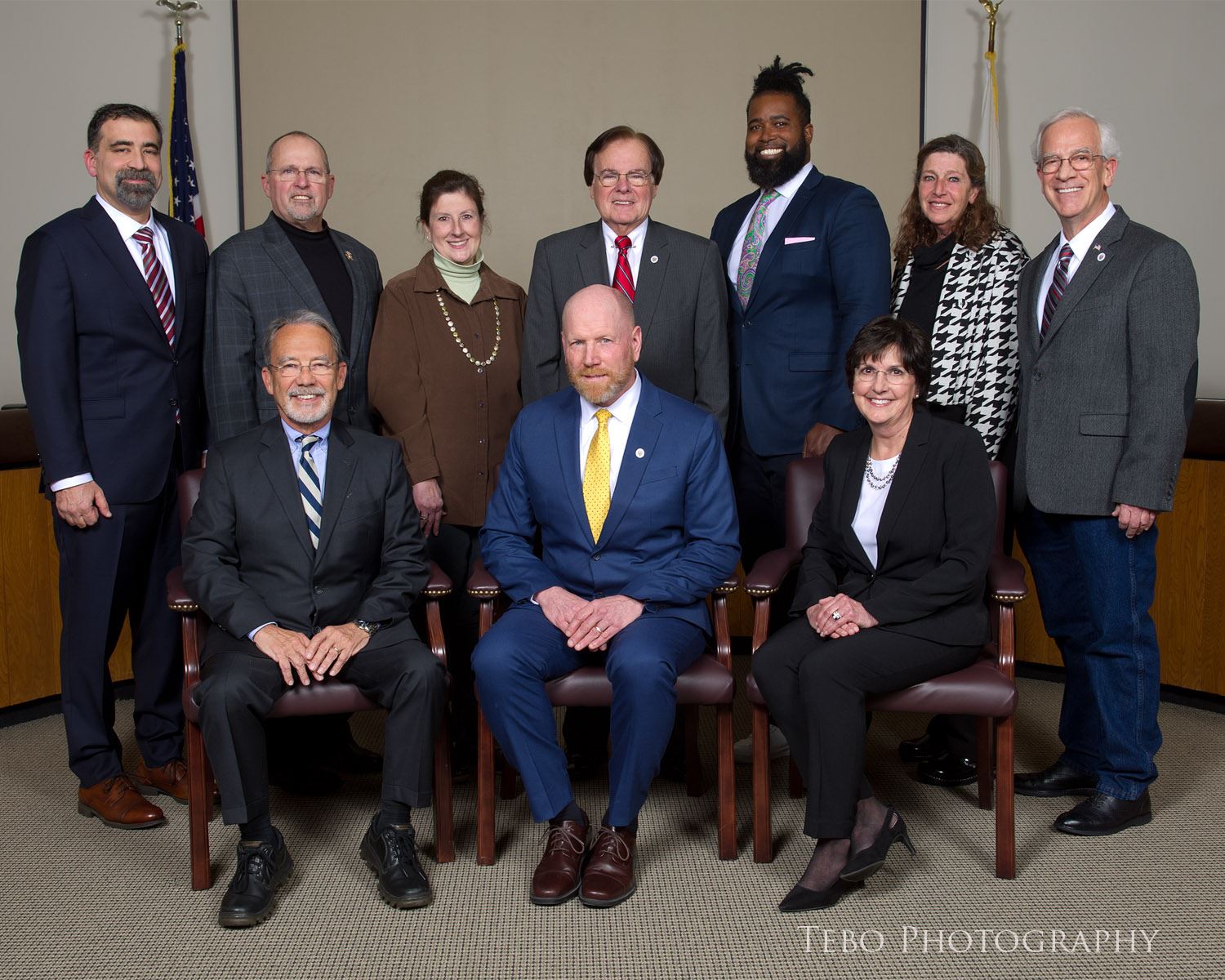 a group of elected officials that make decisions
slight
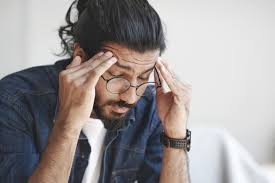 not much or not important; small
detour
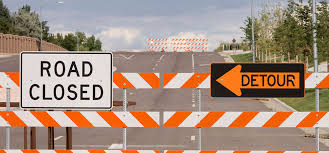 a different route to a location, 
often taken to avoid something
ceramics
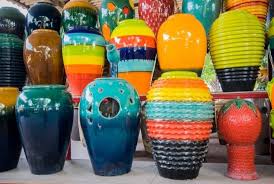 art made of baked clay
eyesore
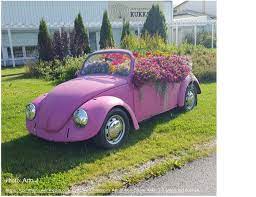 something that is unpleasant based on their point of view
mural
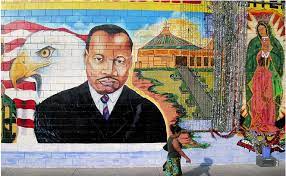 an illustration painted on a wall or ceiling
funds
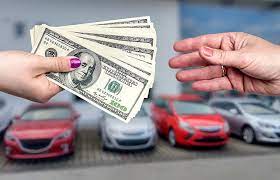 an amount of money set aside for a purpose
culinary
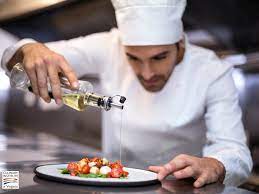 the art of cooking
essential
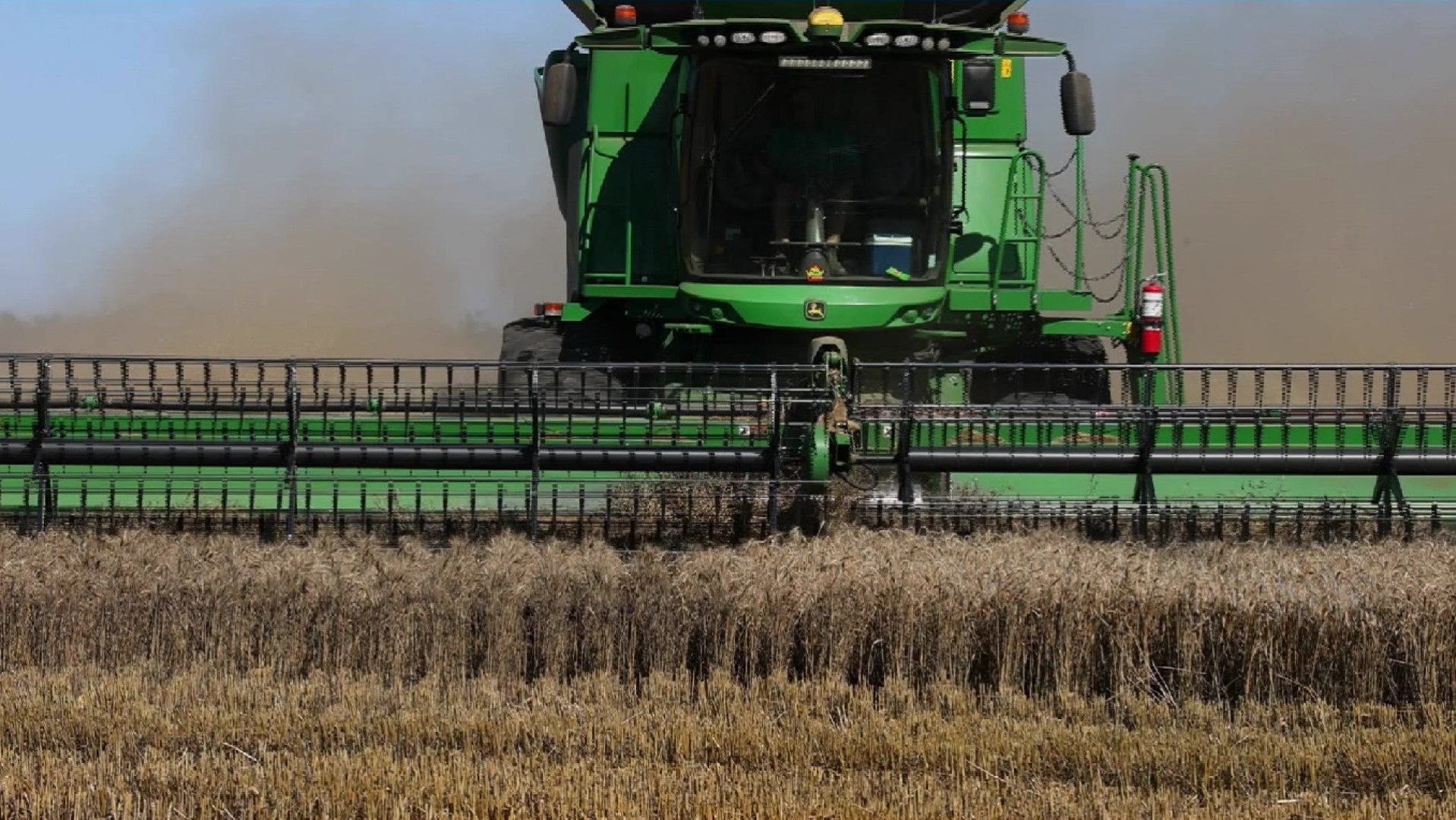 very important and necessary
diligently
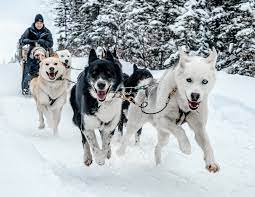 steady and determined
unanimously
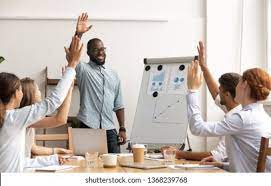 everyone agrees
gratitude
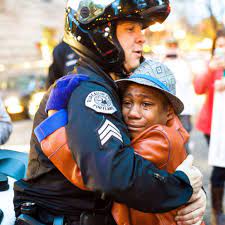 a feeling of being thankful